Sustainability Coordinator Training
Meeting You Where You Are: Community Partnerships
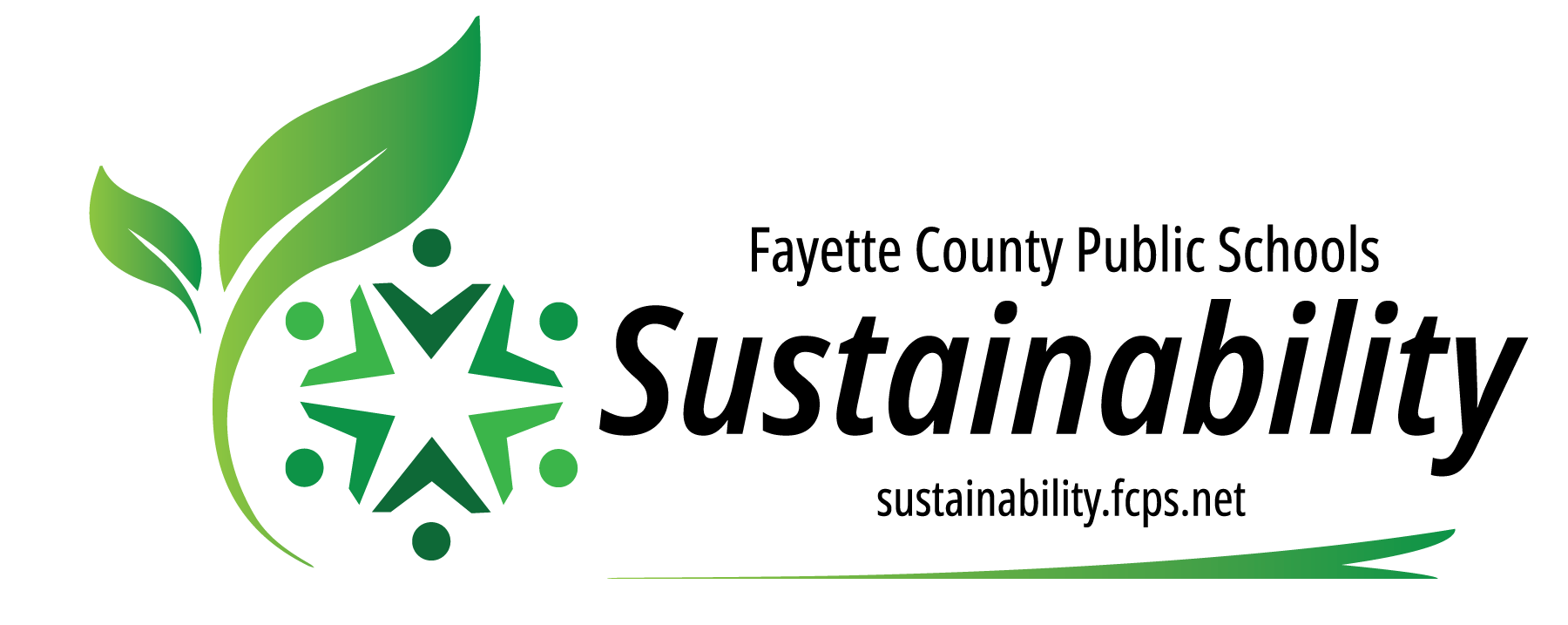 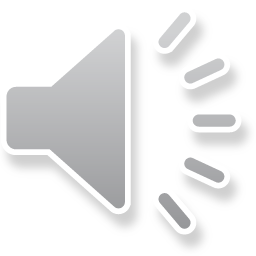 *Organization/Partner Name
Fayette County Farm to School Coalition
	through FoodChain
Coalition comprised of organizations, FCPS reps, private schools working together to make Farm to School successful in Fayette County
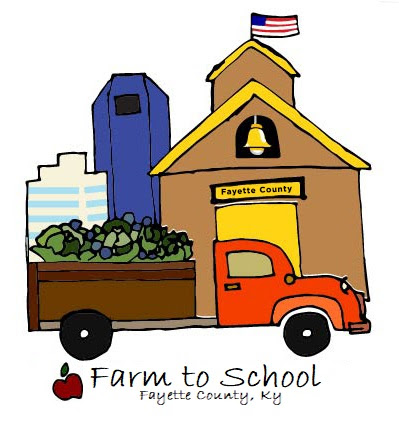 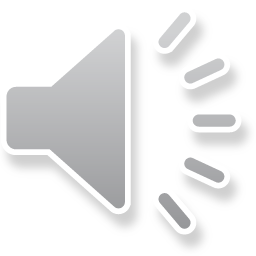 What is Farm to School
Farm to school enriches the connection communities have with fresh, healthy food and local food producers by changing food purchasing and education practices at schools and early care and education sites.
Procurement
Education
School Gardens
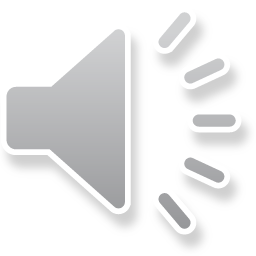 Upcoming events
Launch of statewide Kentucky Farm to School Network
October is Farm to School Month
Learn about Farm to School
Engage students in different activities
Education resources and presentations
Posters and stickers for schools to participate
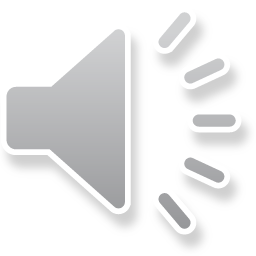 Resources
https://kyhortcouncil.org/farm-to-school-month/
Links to virtual field trips from KY Ag in the Classroom
Links to Fayette County Farm to School economic, health, and environmental impacts of Farm to School
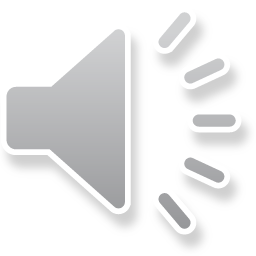 Contact
Kristin Hughes- Director of Education and Outreach, FoodChain
If you would like more information or to schedule a presentation for other faculty or for students, please reach out:
Kristin@foodchainlex.org
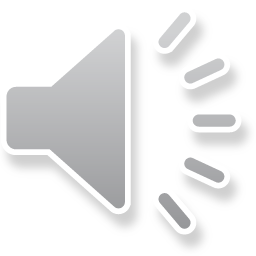